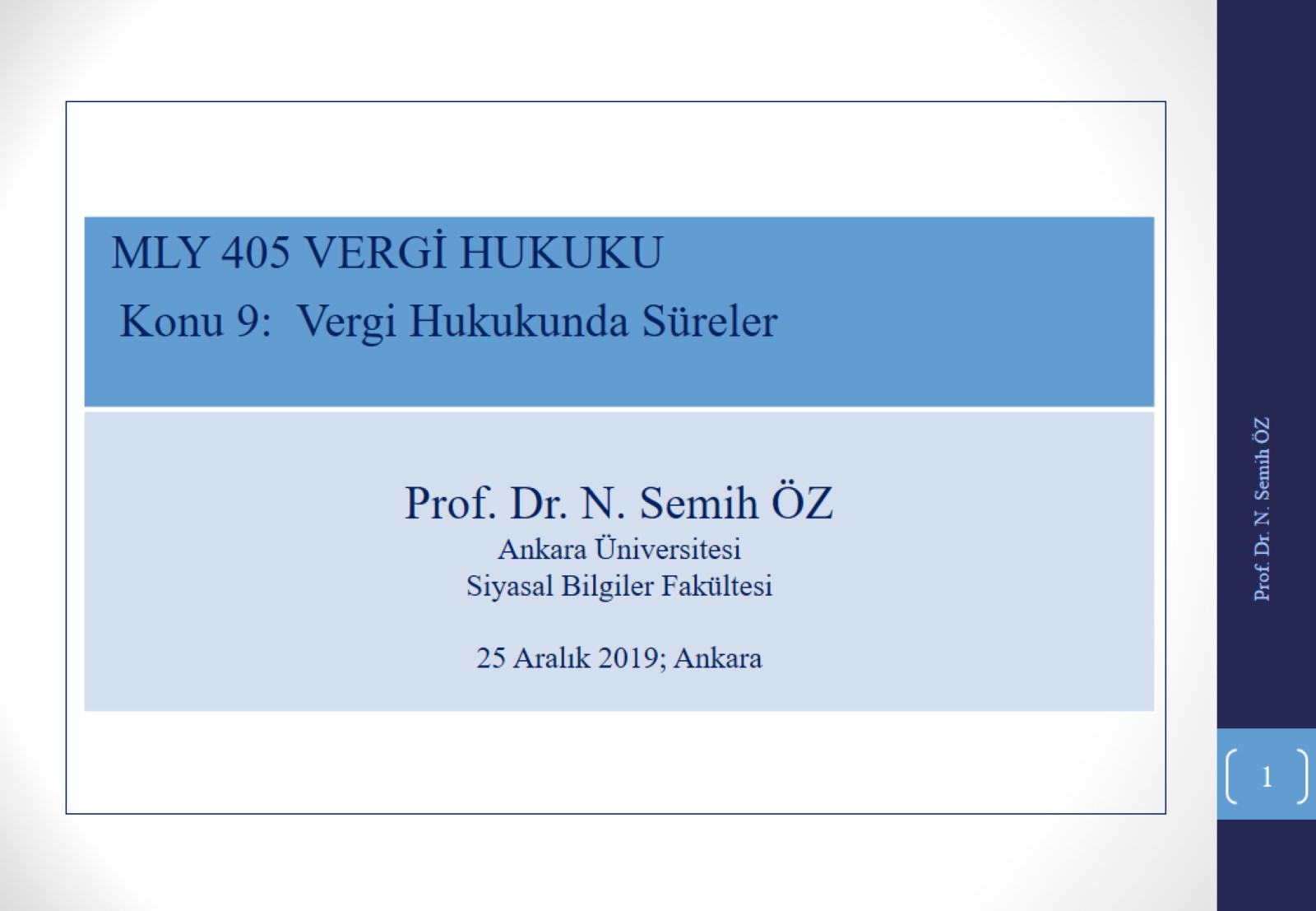 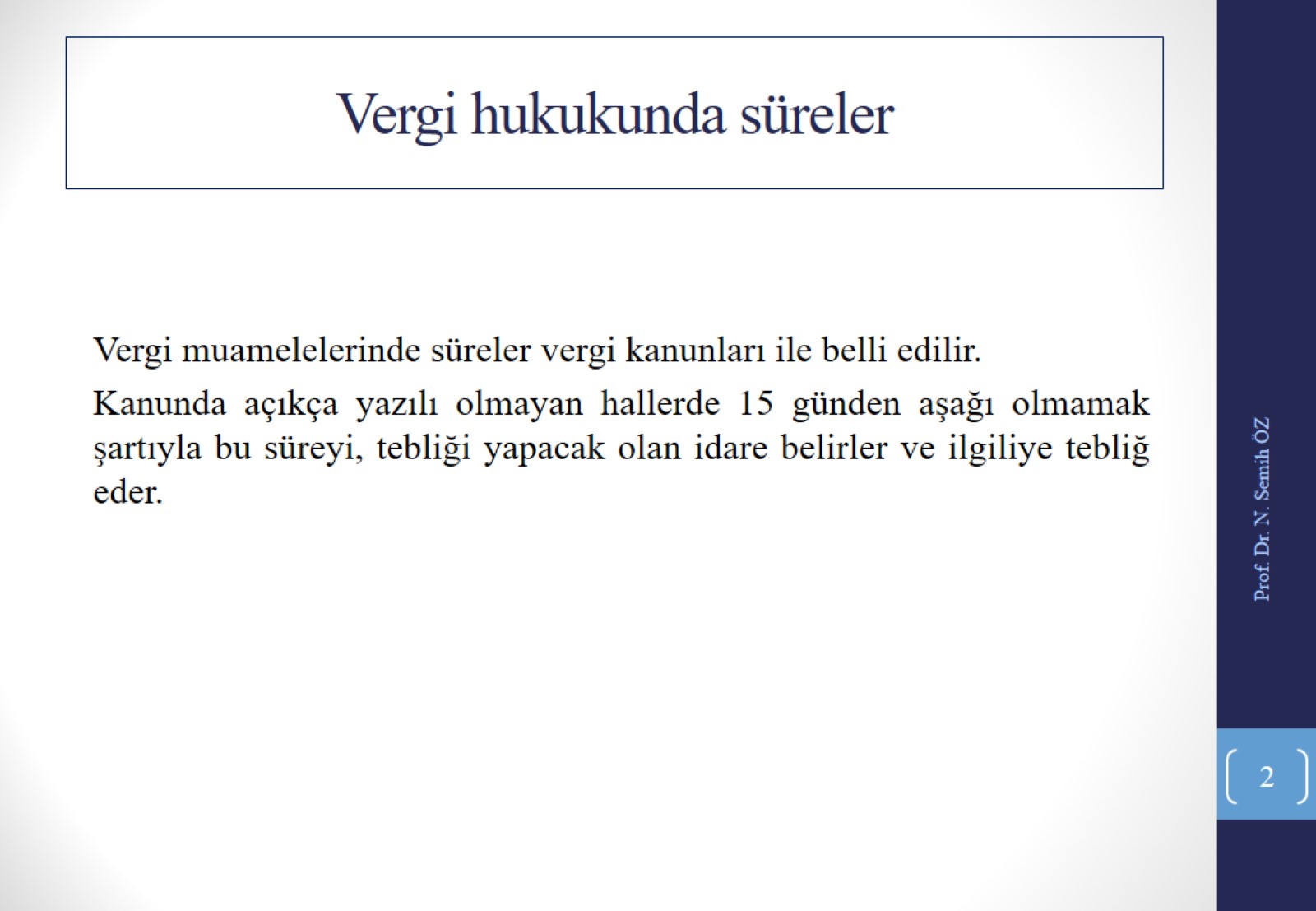 Vergi hukukunda süreler
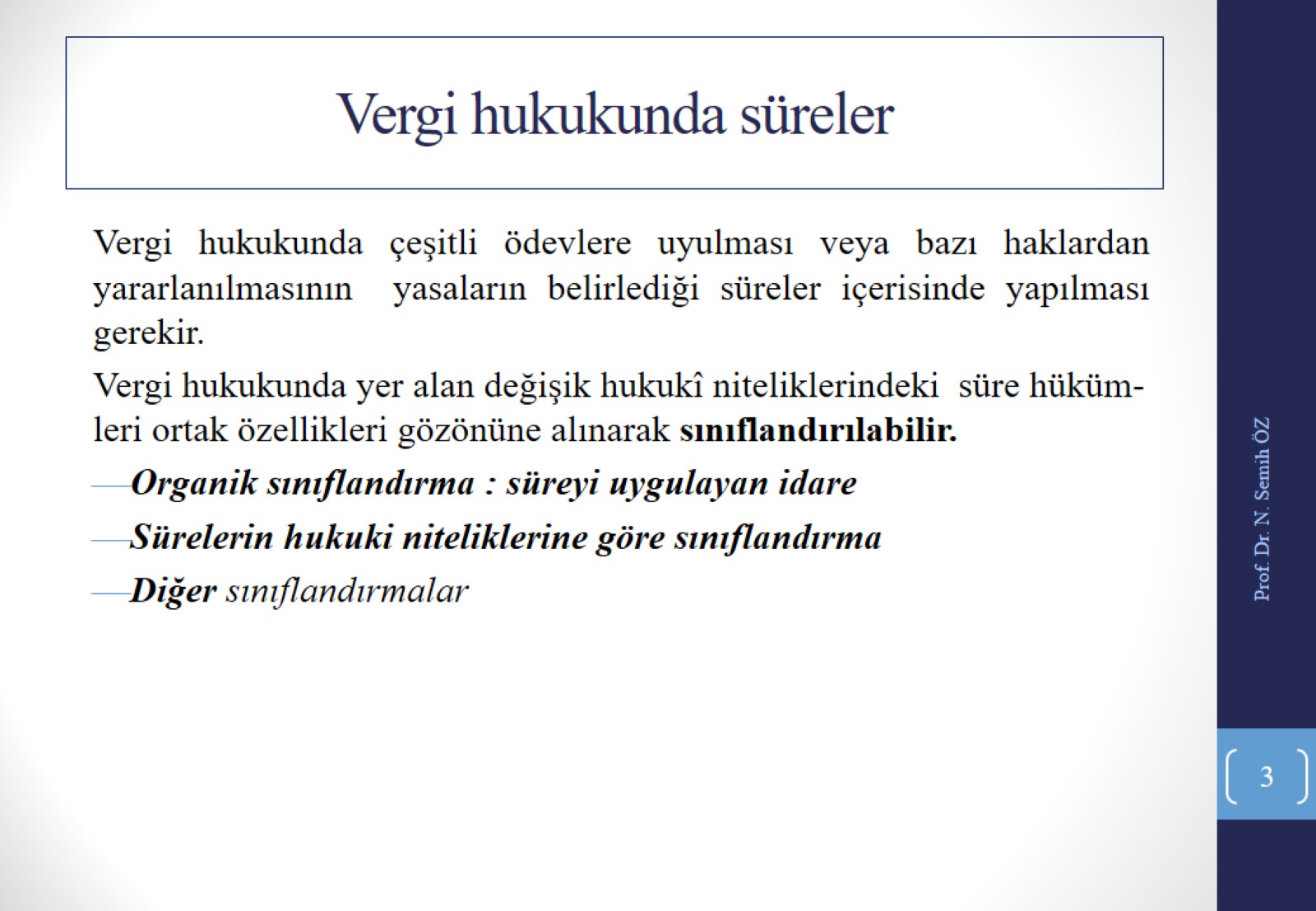 Vergi hukukunda süreler
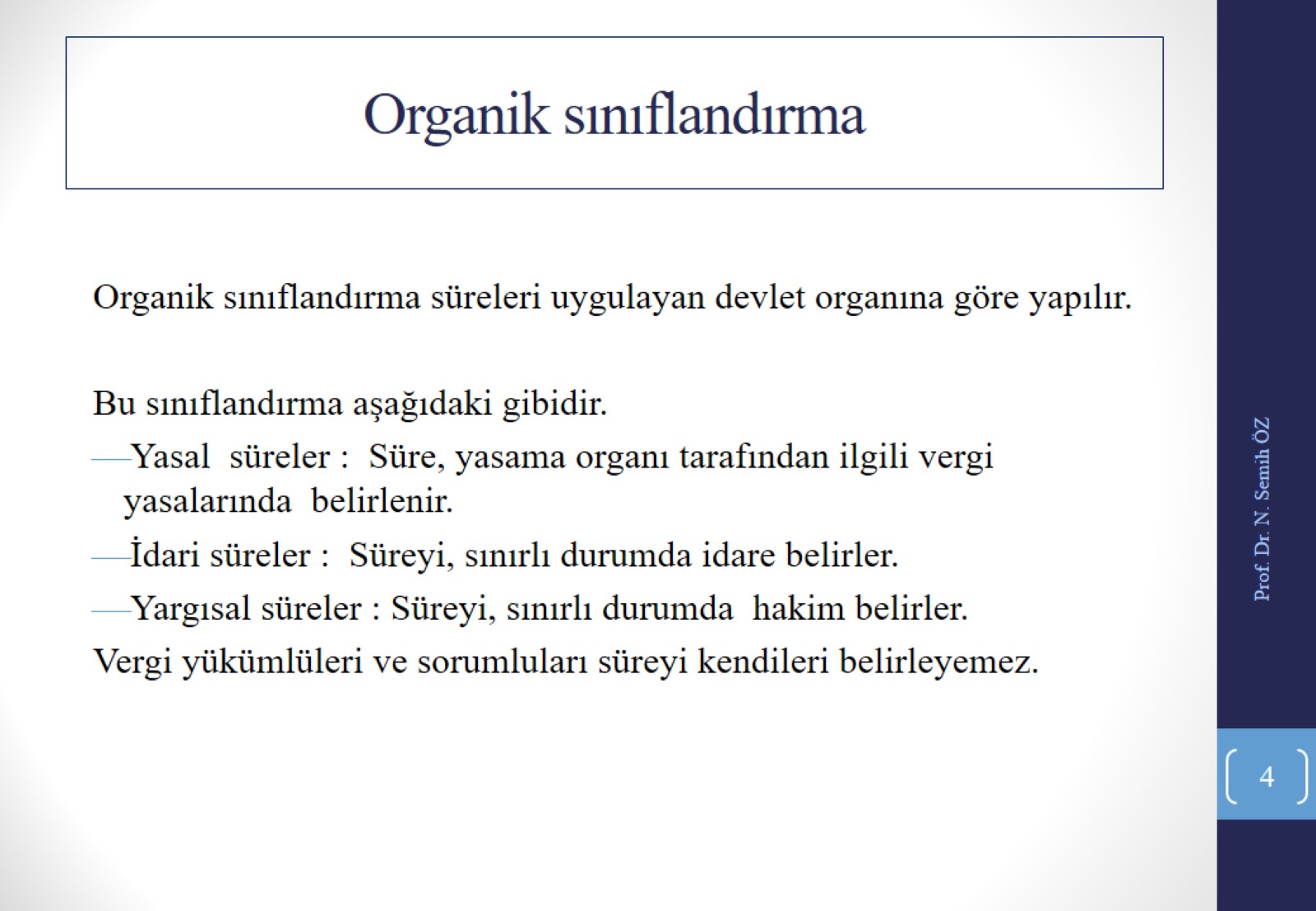 Organik sınıflandırma
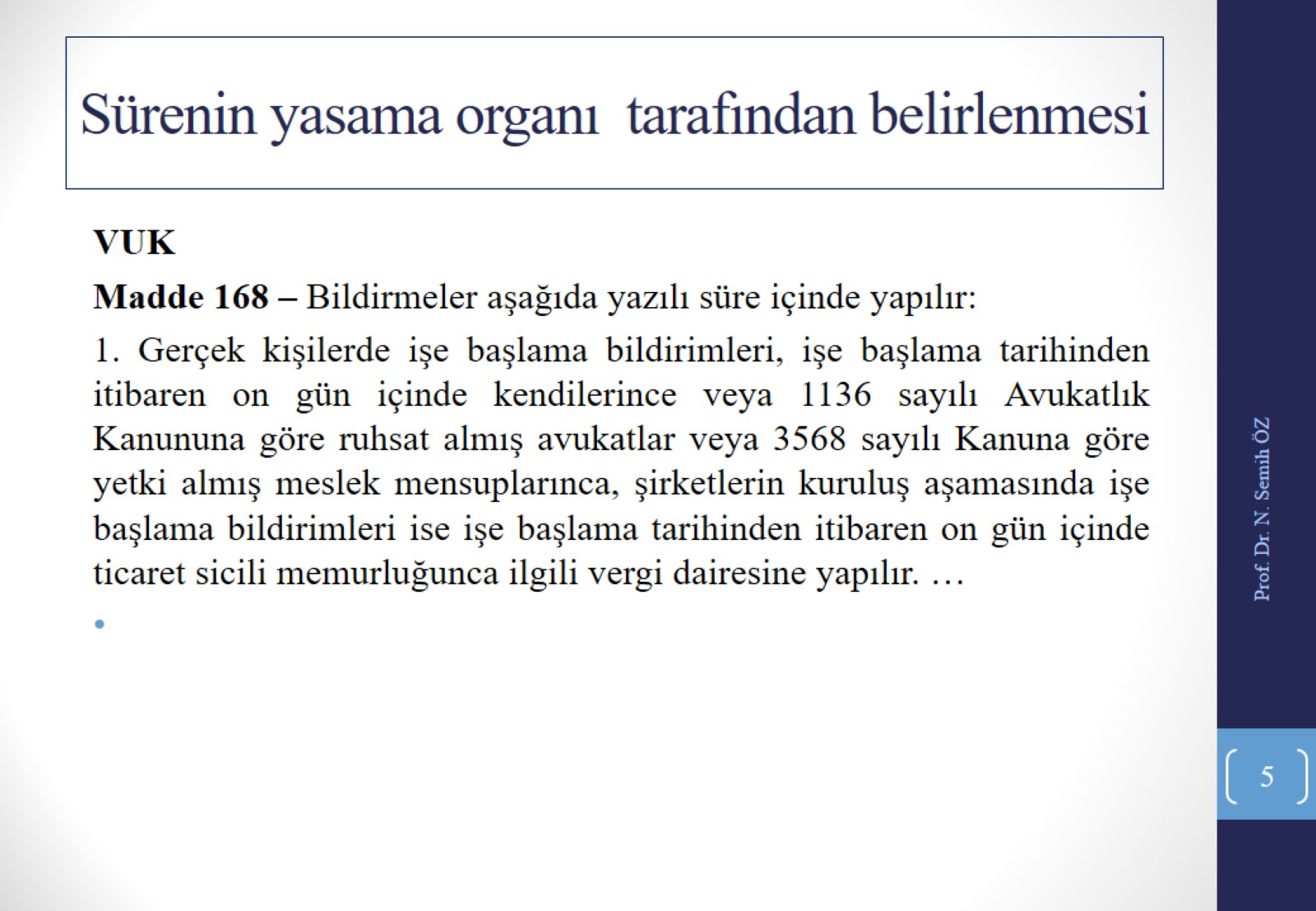 Sürenin yasama organı  tarafından belirlenmesi
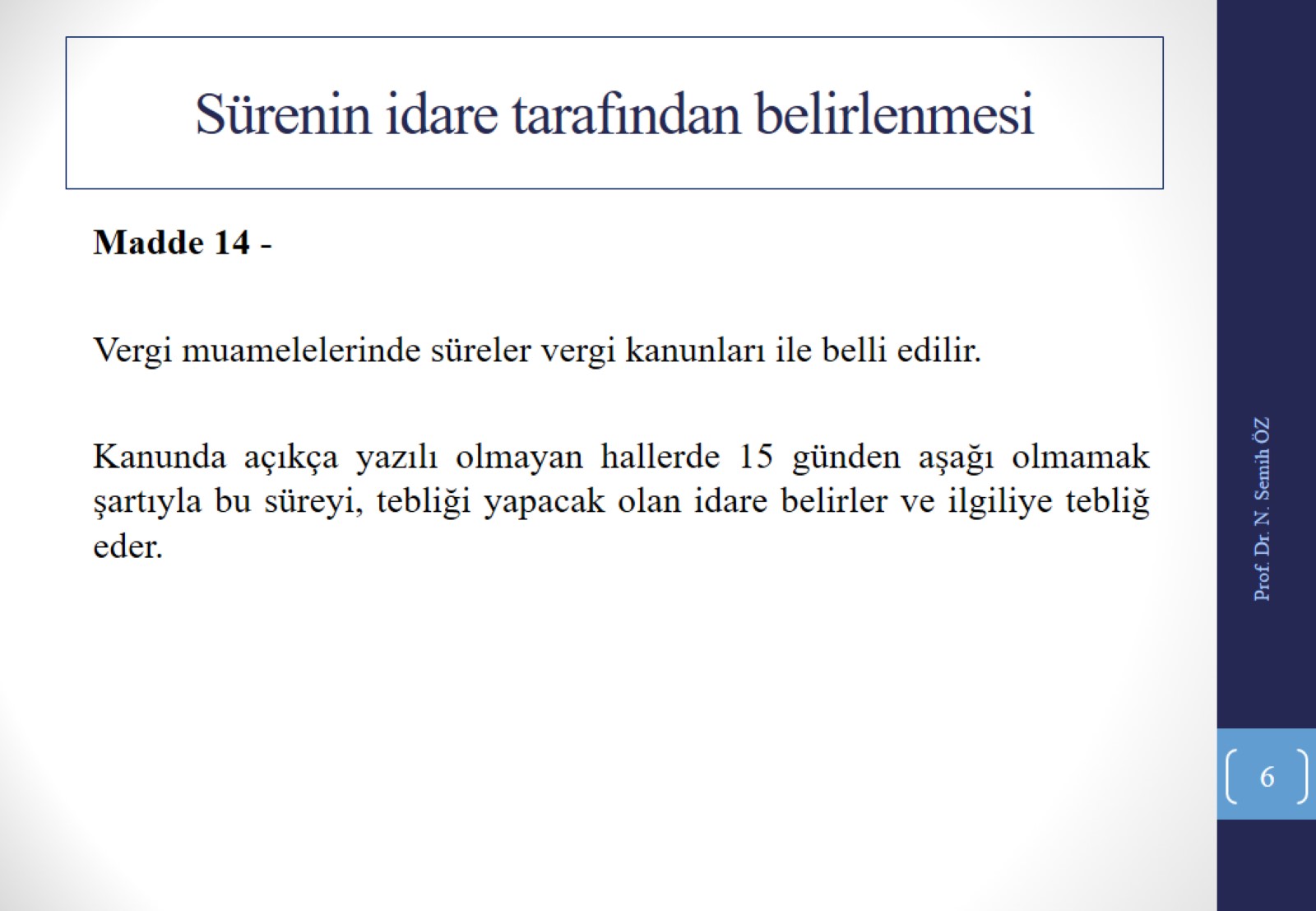 Sürenin idare tarafından belirlenmesi
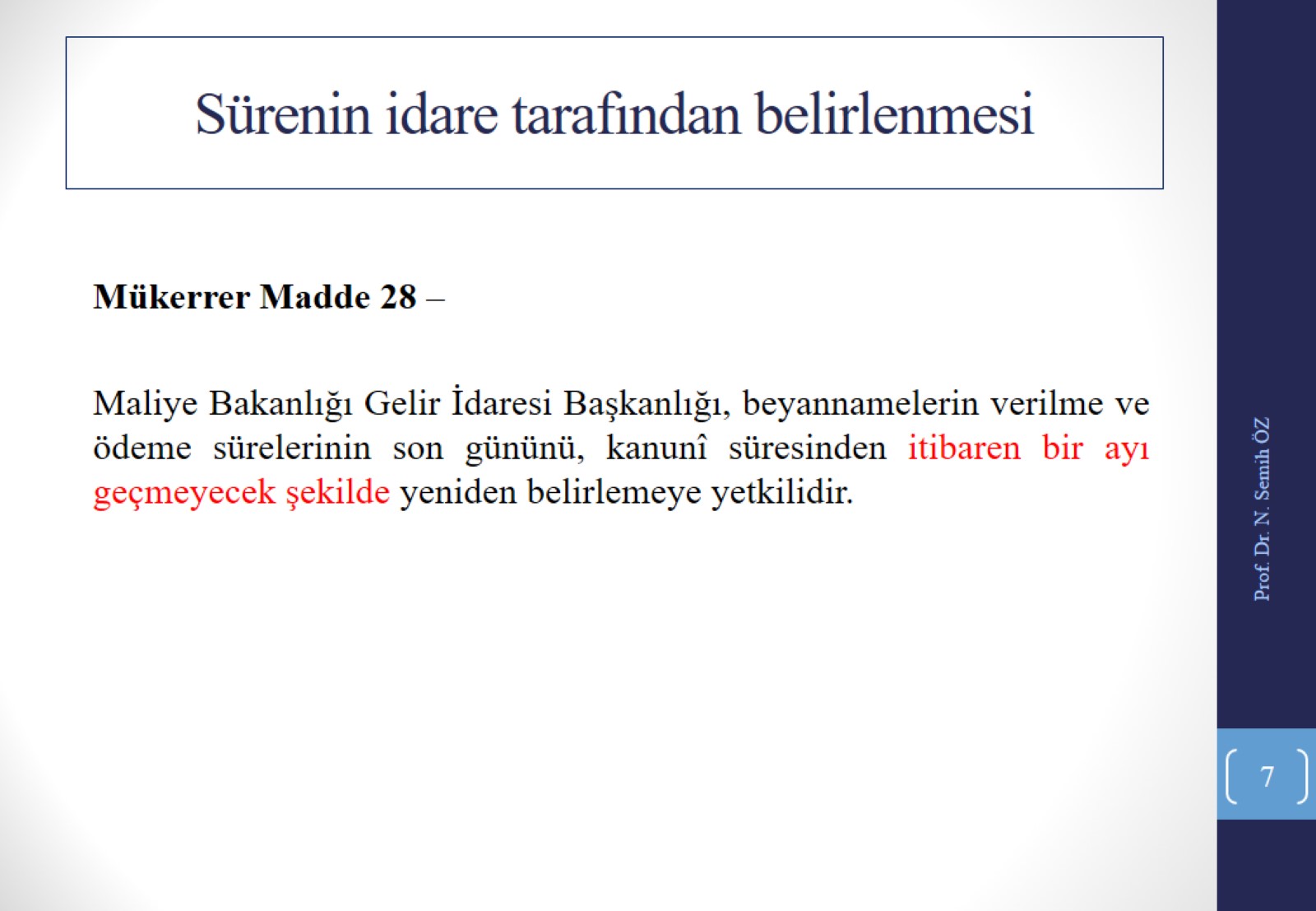 Sürenin idare tarafından belirlenmesi
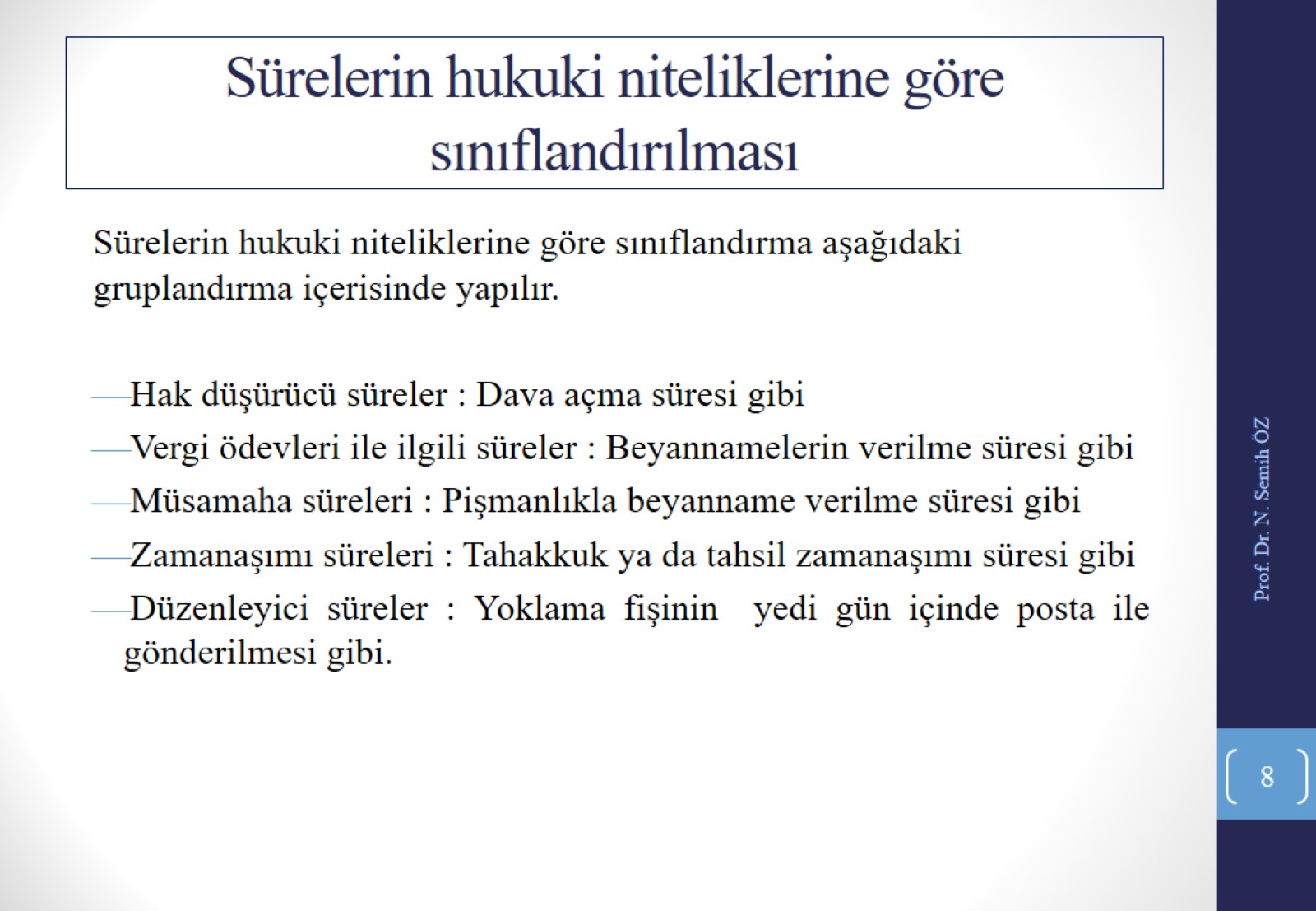 Sürelerin hukuki niteliklerine göre sınıflandırılması
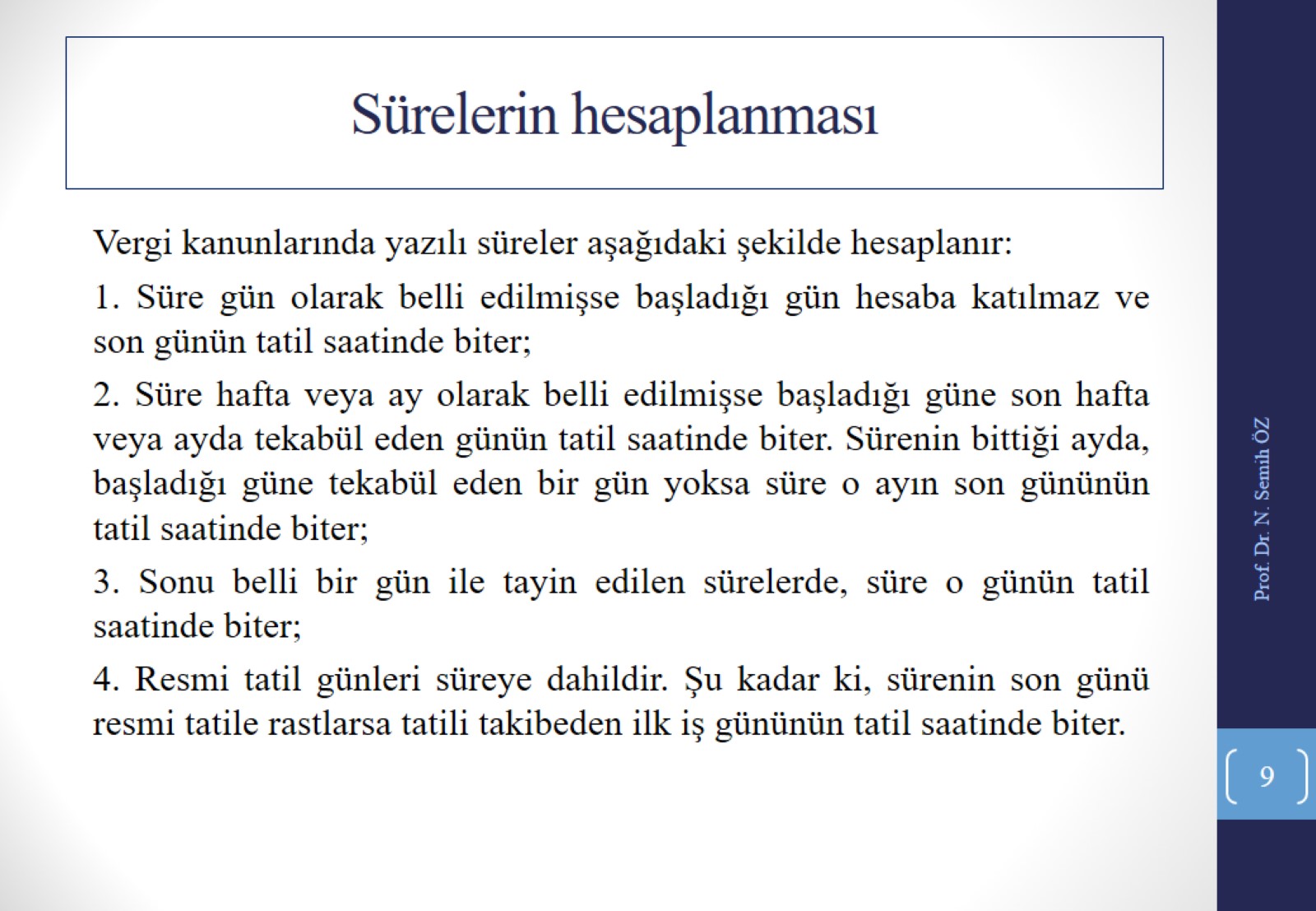 Sürelerin hesaplanması
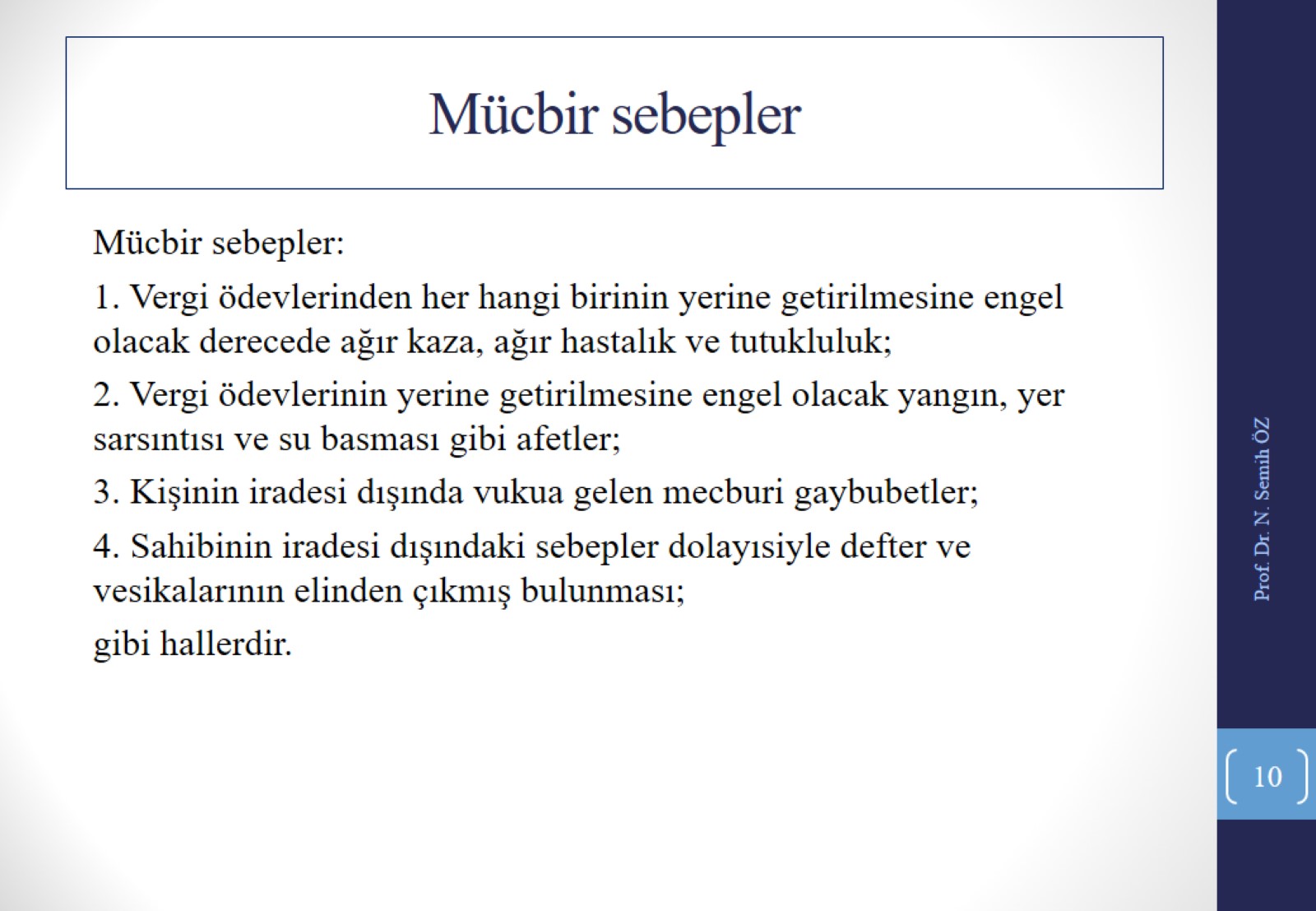 Mücbir sebepler
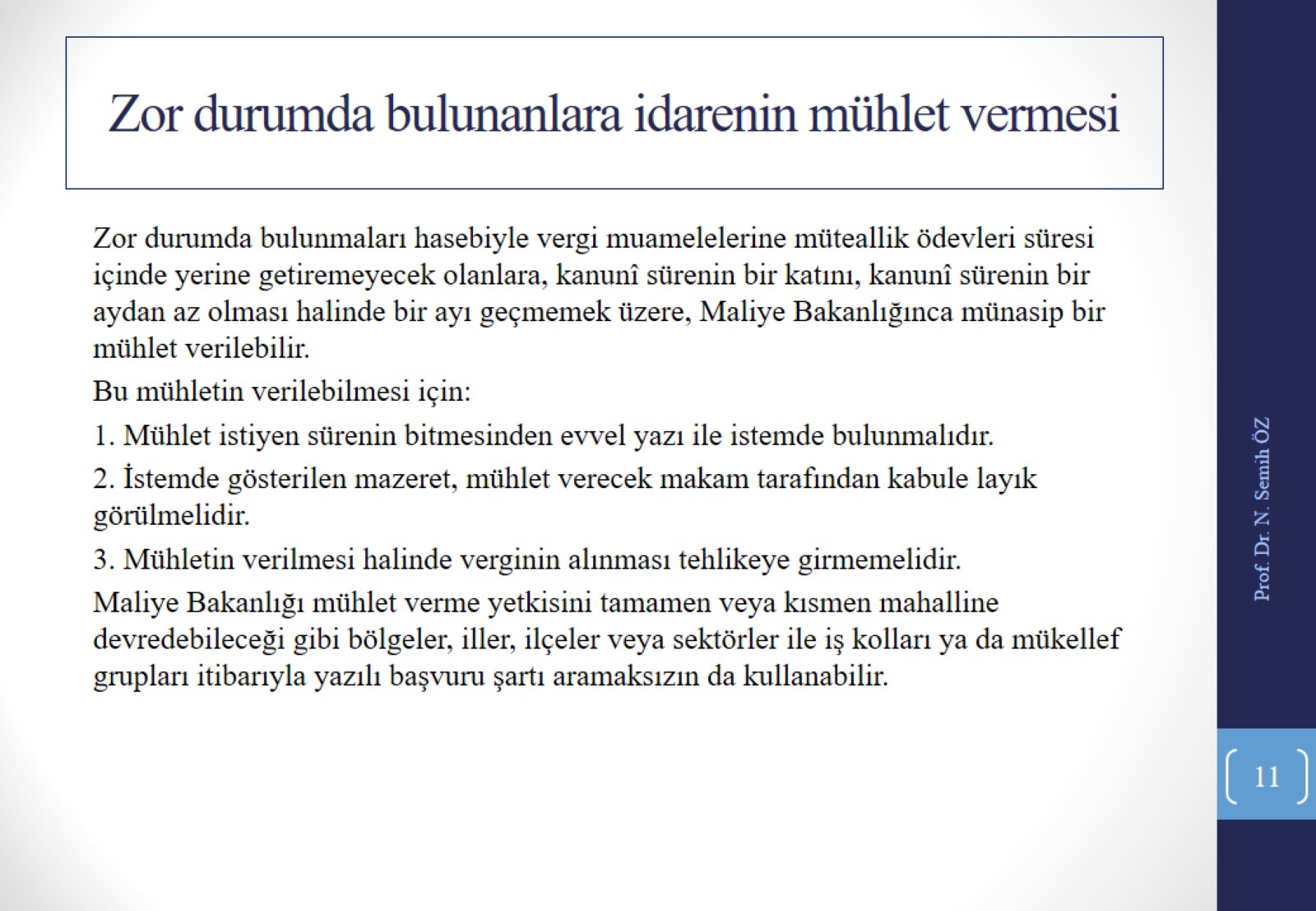 Zor durumda bulunanlara idarenin mühlet vermesi
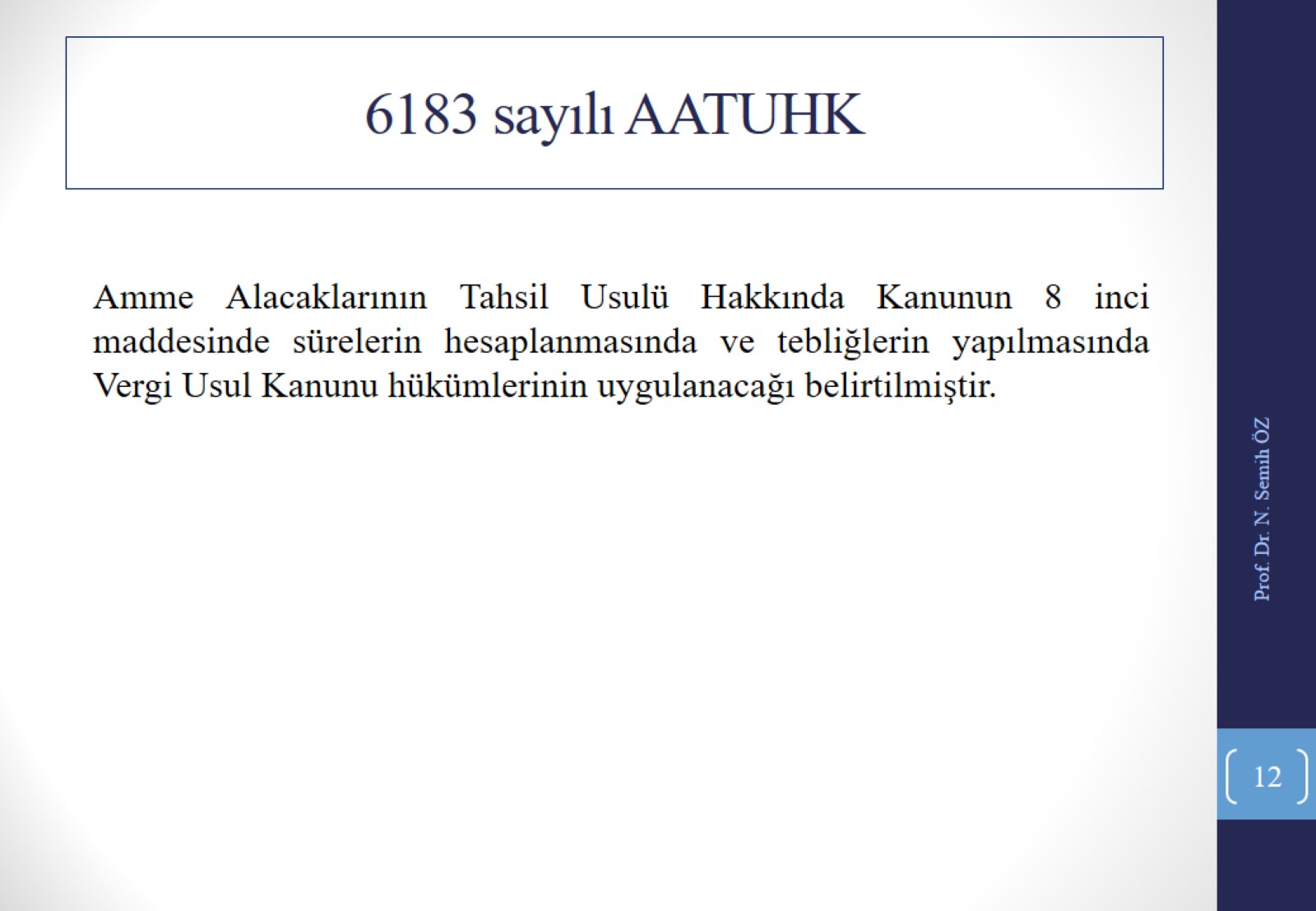 6183 sayılı AATUHK
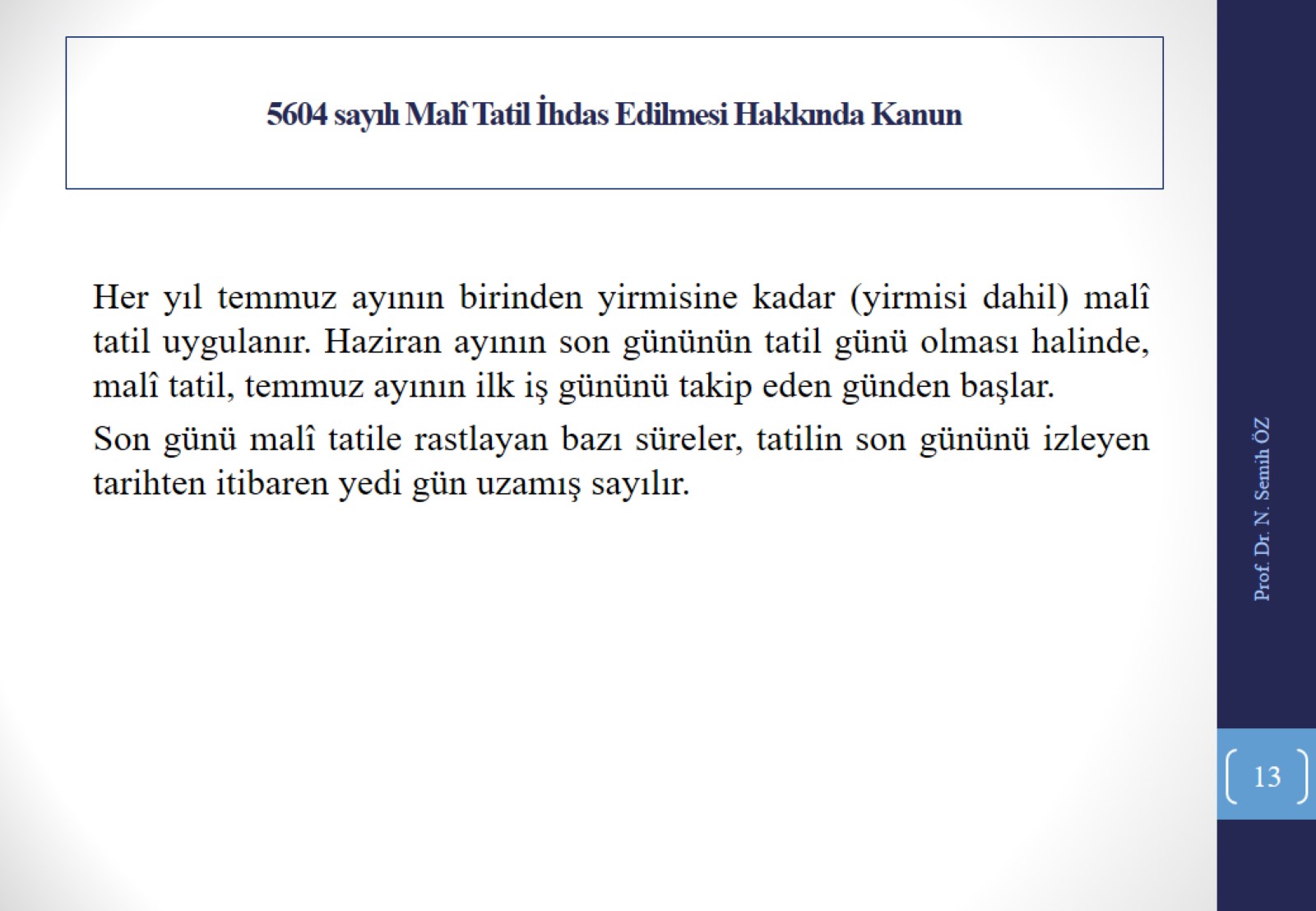 5604 sayılı Malî Tatil İhdas Edilmesi Hakkında Kanun